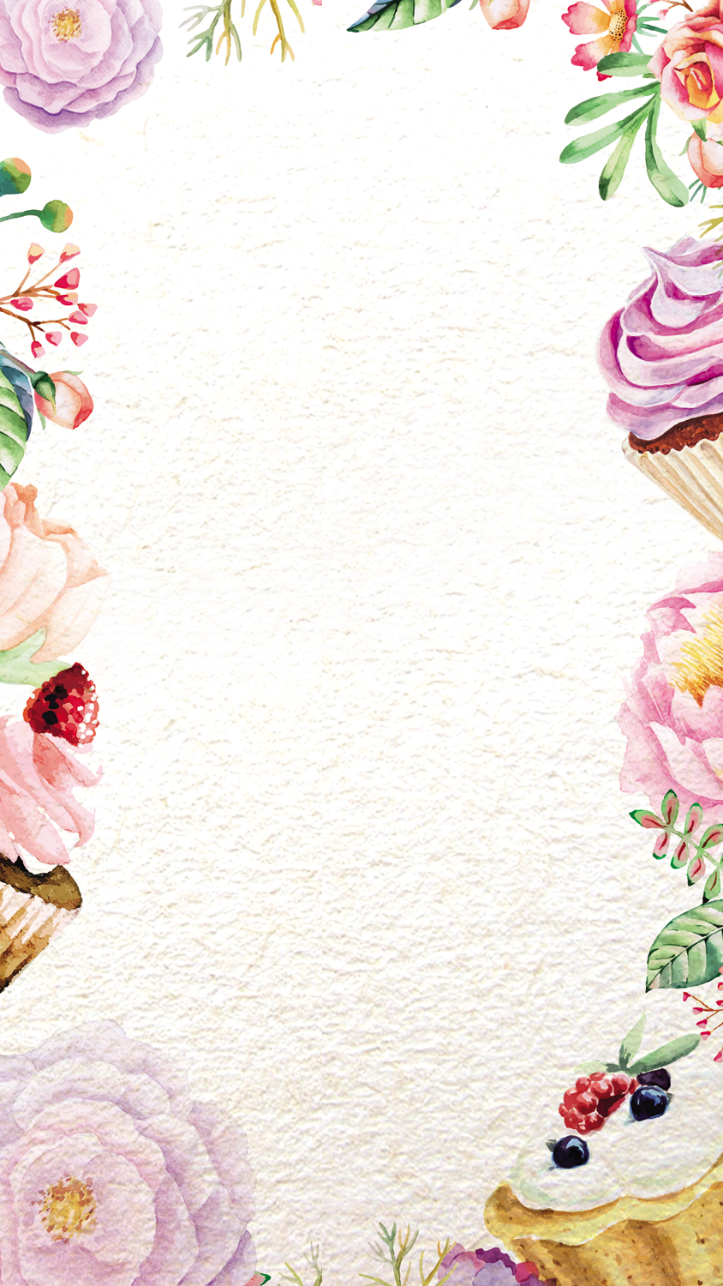 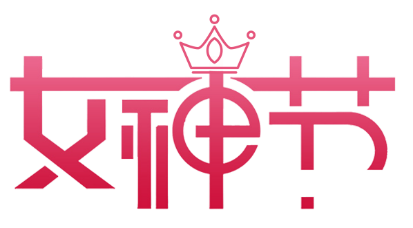 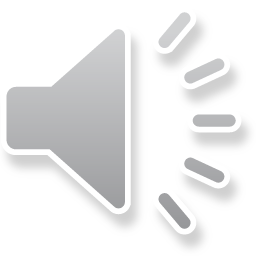 3.8妇女节活动策划模板
汇报人：xiazaii
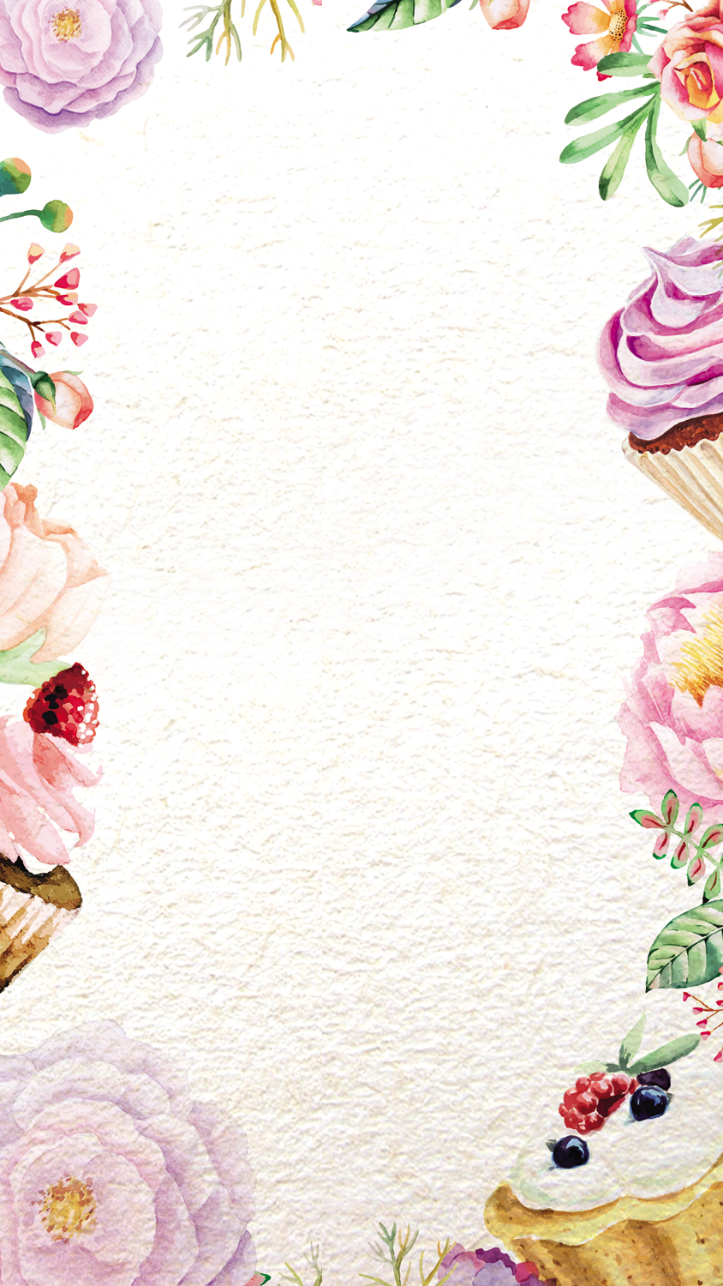 目录
CONTENTS
04
02
活动意义
活动流程
01
03
活动介绍
前期准备
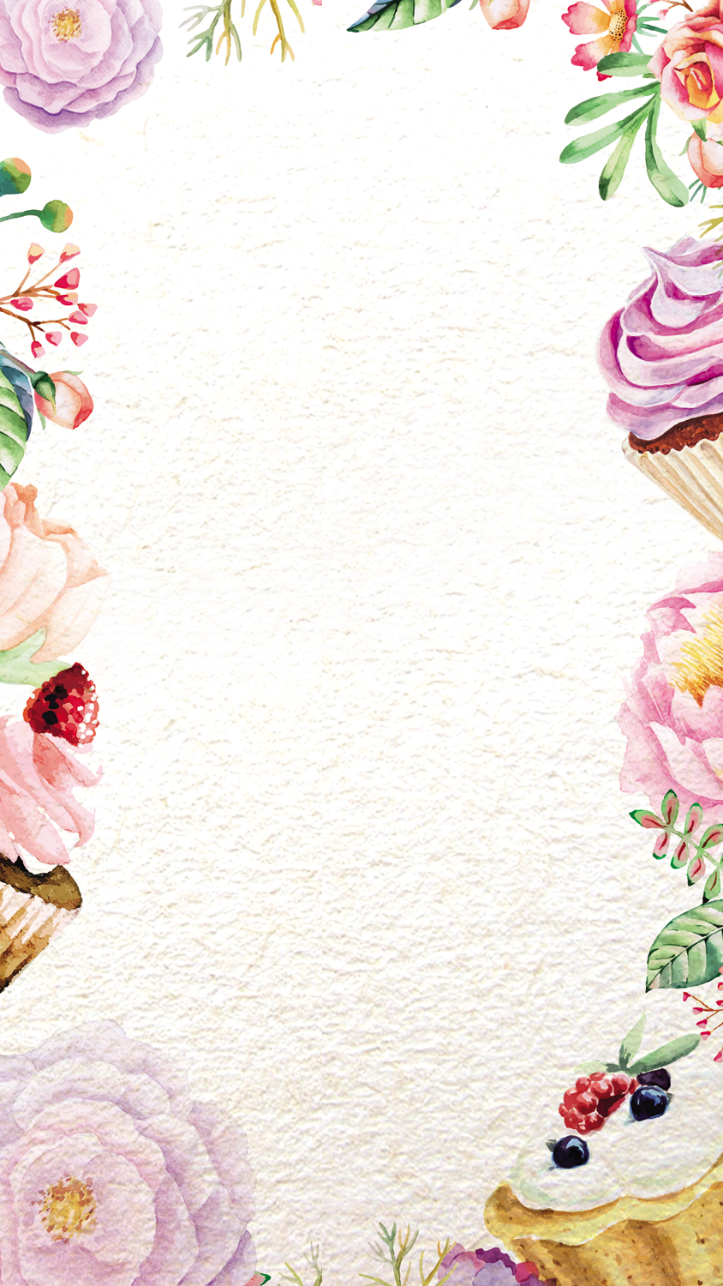 PART 01
活动介绍
·  活动介绍 ·
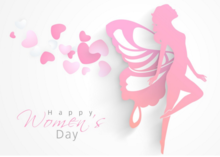 women's  day
此部分内容作为文字排版占位显示（建议使用主题字体）
Text here
Supporting text here.
When you copy & paste, choose "keep text only" option.
此部分内容作为文字排版占位显示（建议使用主题字体）如需更改请在（设置形状格式）菜单下（文本选项）中调整
·  PART 1·
单击此处输入标题
此处填写内容此处填写内容此处填写内容
此处填写内容此处填写内容此处填写内容
此处填写内容此处填写内容此处填写内容
·  活动介绍 ·
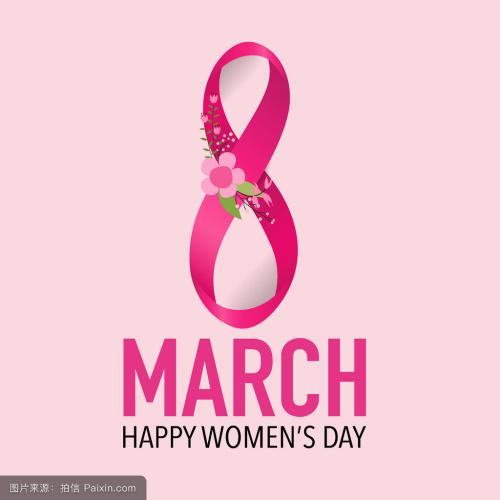 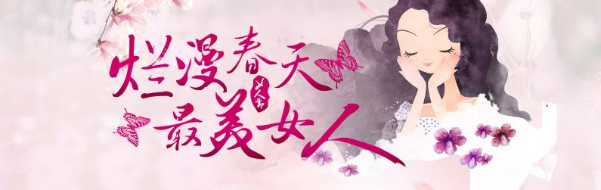 ·  PART 1·
·  活动介绍 ·
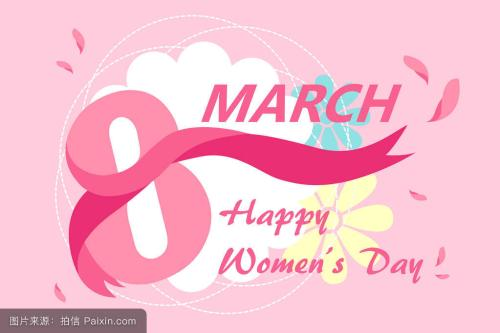 ·妇女节起源·
点击此处添加文本信息，具体长短可根据实际需要填写，也可直接将文本复制于此，具体文字大小颜色均可调整。
·  PART 1·
·  活动介绍 ·
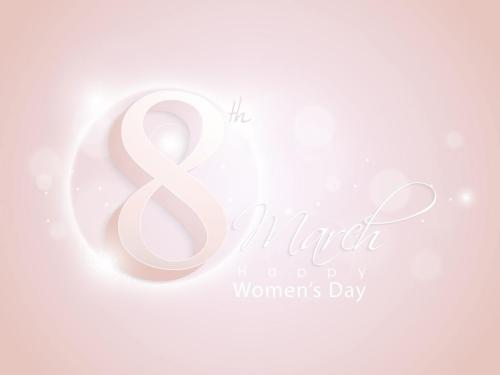 单击此处输入标题
此处填写内容此处填写内容此处填写内容
此处填写内容此处填写内容此处填写内容
此处填写内容此处填写内容此处填写内容
此处填写内容此处填写内容此处填写内容
此处填写内容此处填写内容此处填写内容
此处填写内容此处填写内容此处填写内容
节日介绍
在此录入上述图表的综合描述说明，在此录入上述图表的综合描述说明。在此录入上述图表的描述说明
·  PART 1·
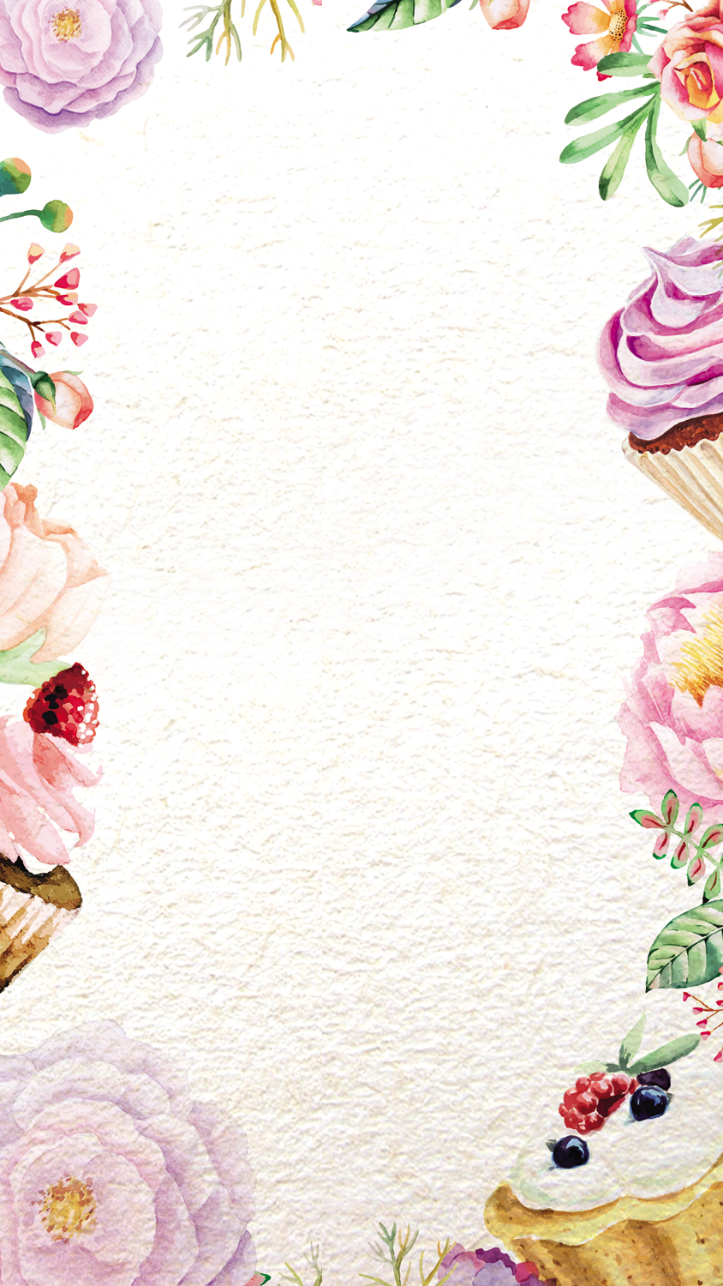 PART 02
活动流程
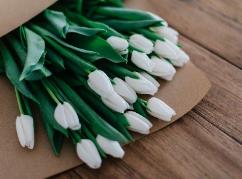 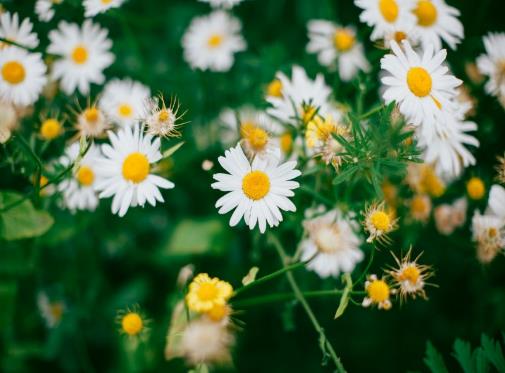 添加适当的文字，一页的文字最好不要超过200,添加适当的文字添
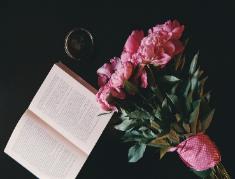 添加适当的文字，一页的文字最好不要超过200,添加适当的文字添
礼物准备
在这里输入您的内容，或通复制内容后右键选择保留文本。在这里输入您的内容，或通复制内容后右键选择保留文本。在这里输入您的内容，或通复制内容后右键选择保留文本。在这里输入您的内容，或通复制内容后右键选择保留文本。在这里输入您的内容，或通复制内容后右键选择保留文本。
·  活动流程 ·
·  PART 2·
环节PART·1
环节PART·3
环节PART·2
环节PART·4
此部分内容作为文字排版占位显示（建议使用主题字体）
此部分内容作为文字排版占位显示（建议使用主题字体）
此部分内容作为文字排版占位显示（建议使用主题字体）
此部分内容作为文字排版占位显示（建议使用主题字体）
·  活动流程 ·
·  PART 2·
标题文本预设
标题文本预设
标题文本预设
此部分内容作为文字排版占位显示（建议使用主题字体）
此部分内容作为文字排版占位显示（建议使用主题字体）
此部分内容作为文字排版占位显示（建议使用主题字体）
·  活动流程 ·
·  PART 2·
·  活动流程 ·
单击编辑标题
单击编辑标题
单击编辑标题
单击此处可编辑内容
单击此处可编辑内容
单击此处可编辑内容
单击编辑标题
单击编辑标题
单击编辑标题
单击此处可编辑内容
单击此处可编辑内容
单击此处可编辑内容
·  PART 2·
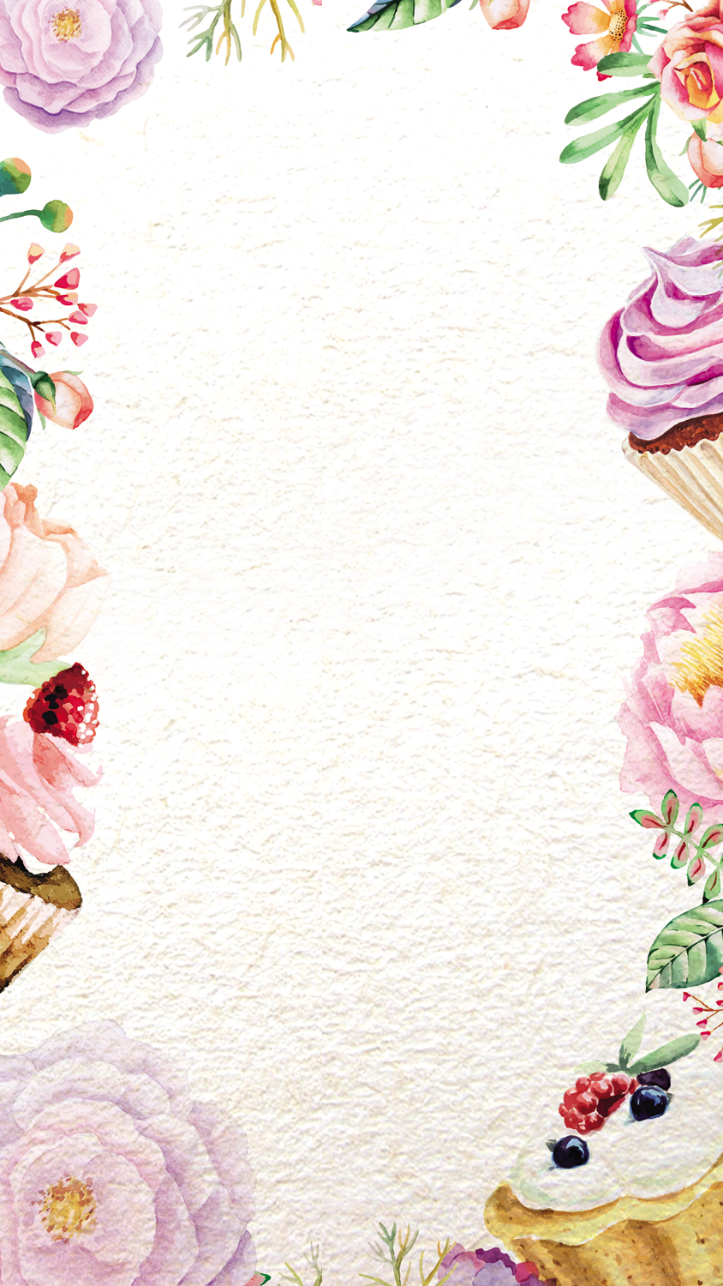 PART 03
前期准备
· 前期准备 ·
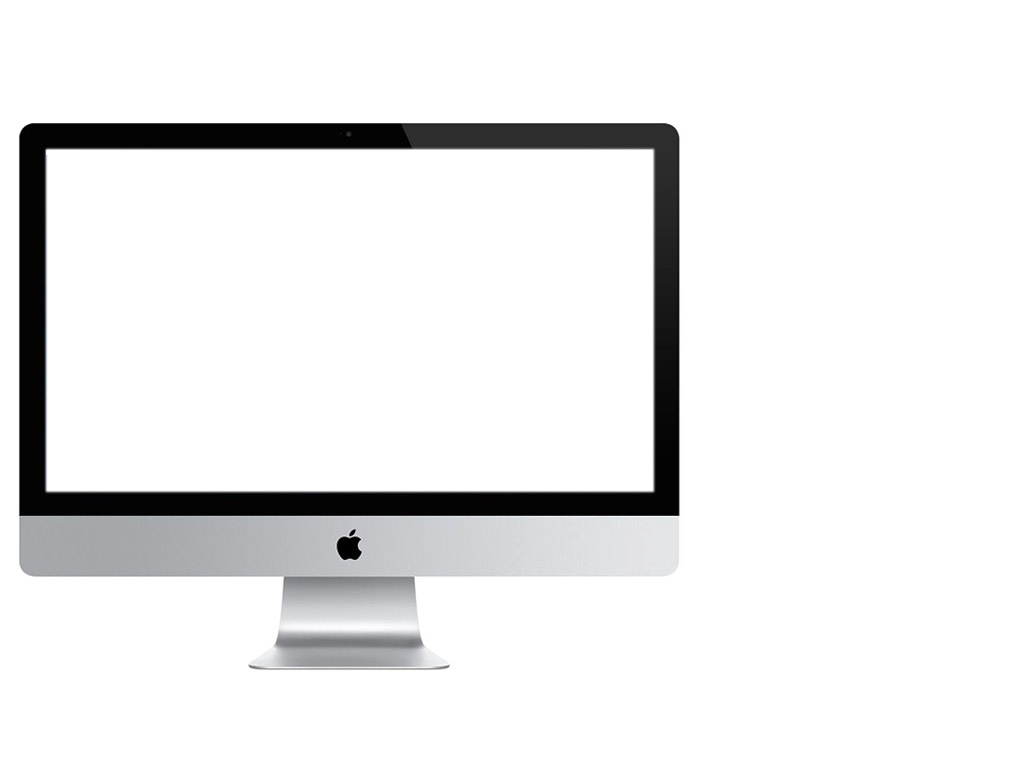 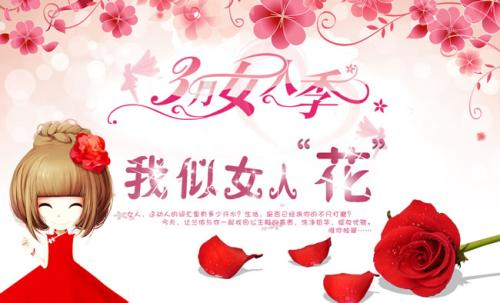 women's  day
内容打在这里，或者通过复制您的文本内容打在这里，或者通过复制您的文本
READ MORE
·  PART 3·
· 前期准备 ·
添加标题
单击此处添加文本单击此处单击此处添加
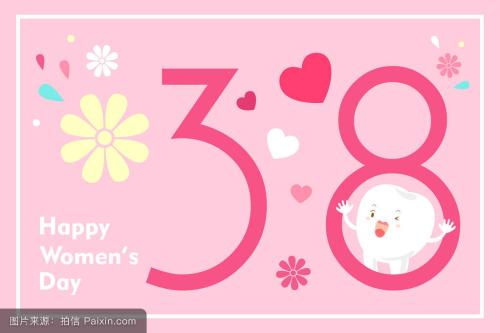 添加标题
单击此处添加文本单击此处单击此处添加
添加标题
单击此处添加文本单击此处单击此处添加
·  PART 3·
· 前期准备 ·
物资准备
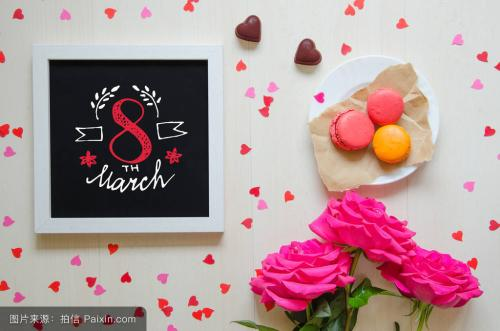 点击此处添加文本信息
此处填写内容此处填写内容此处填写内容
此处填写内容此处填写内容此处填写内容
此处填写内容此处填写内容此处填写内容
·  PART 3·
标题文本预设
标题文本预设
标题文本预设
标题文本预设
此部分内容作为文字排版占位显示（建议使用主题字体）
此部分内容作为文字排版占位显示（建议使用主题字体）
此部分内容作为文字排版占位显示（建议使用主题字体）
此部分内容作为文字排版占位显示（建议使用主题字体）
· 前期准备 ·
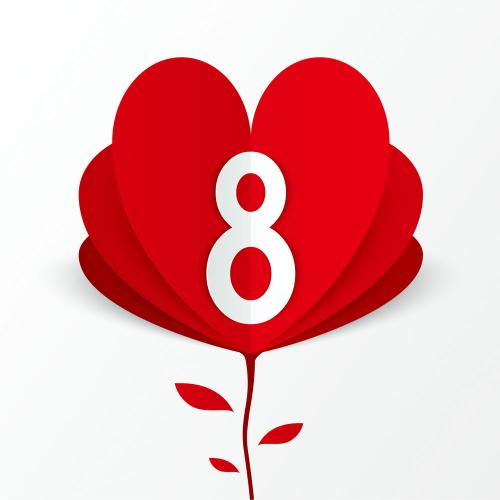 ·  PART 3·
· 前期准备 ·
women's  day
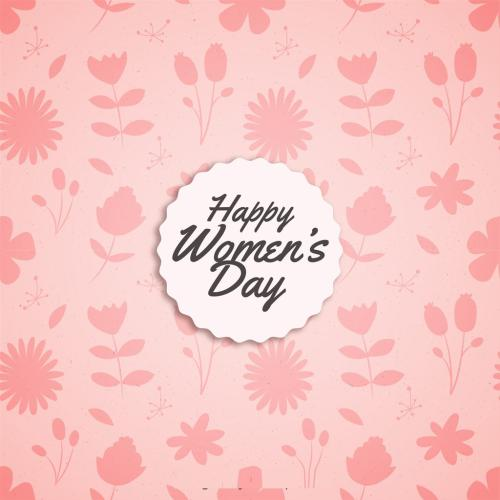 女生
女性
女神
女人
女王
·  PART 3·
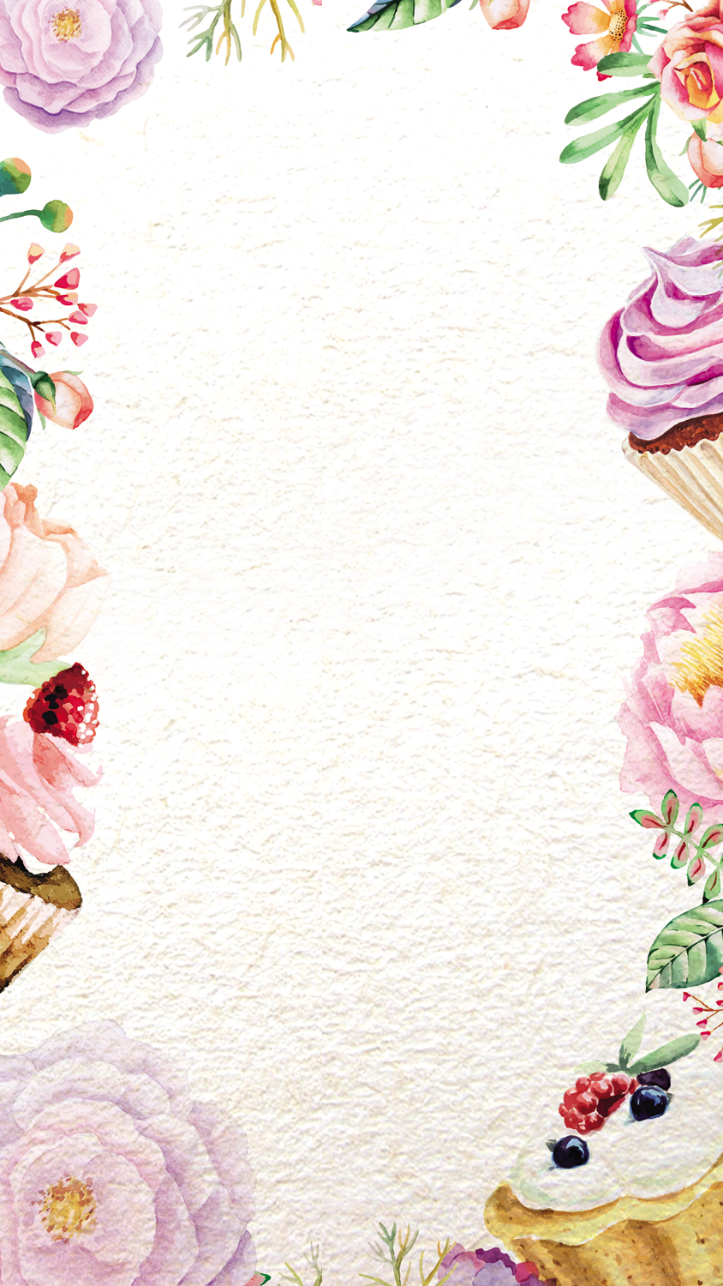 PART 04
活动意义
· 活动意义 ·
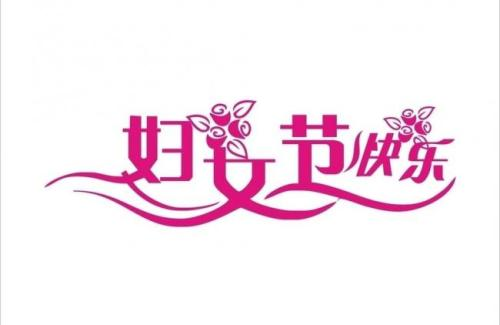 ABOUT
STAFF
点击此处添加文本信息
此处填写内容此处填写内容此处填写内容
此处填写内容此处填写内容此处填写内容
此处填写内容此处填写内容此处填写内容
·  PART 4·
· 活动意义 ·
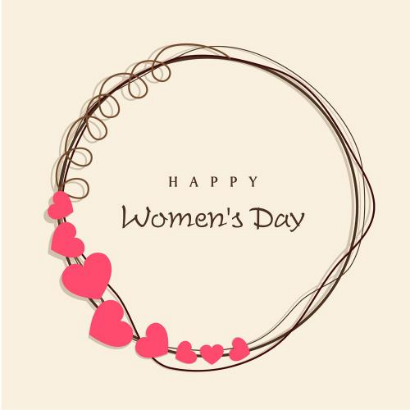 ·活动意义·
点击此处添加文本信息，具体长短可根据实际需要填写，也可直接将文本复制于此，具体文字大小颜色均可调整。
·  PART 4·
标题文本预设
标题文本预设
标题文本预设
标题文本预设
此部分内容作为文字排版占位显示（建议使用主题字体）
此部分内容作为文字排版占位显示（建议使用主题字体）
此部分内容作为文字排版占位显示（建议使用主题字体）
此部分内容作为文字排版占位显示（建议使用主题字体）
· 活动意义 ·
·  PART 4·
节日庆典
尊重女性
快乐活动
您的内容打在这里在此框中选择粘贴，并选择只保留文字。您的内容打在这里，或者通过复制您的文本您的内容打在这里在此框中选择粘贴，并选择只保留文字。您的内容打在这里，或者通过复制您的文本
· 活动意义 ·
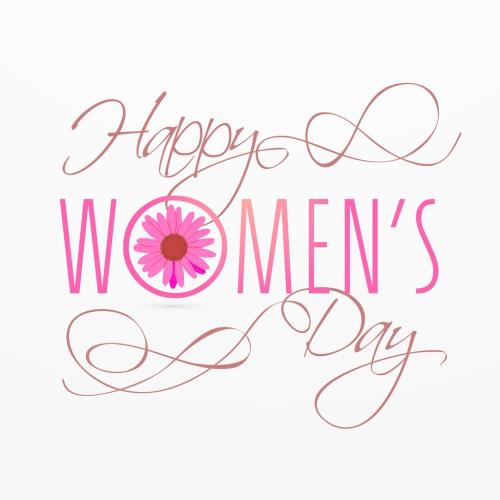 ·  PART 4·
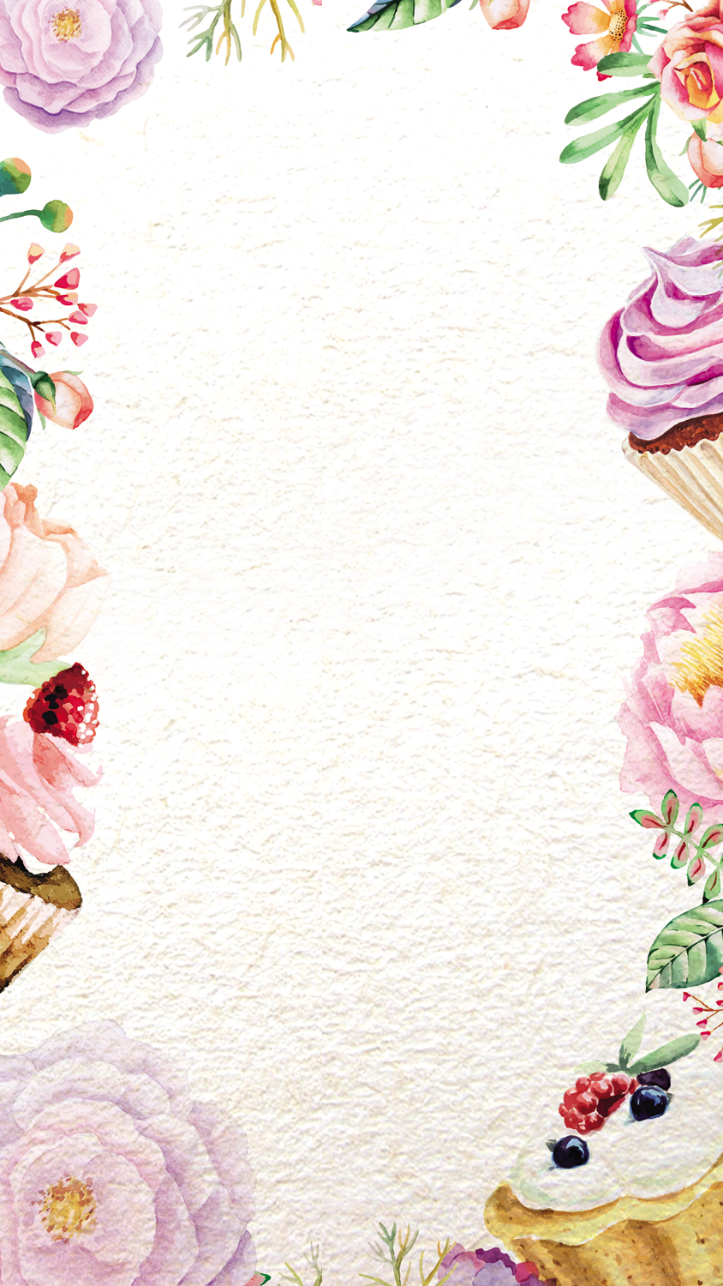 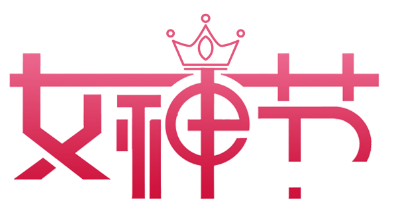 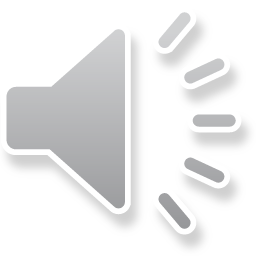 感谢聆听
汇报人：xiazaii